Рождество        Христово
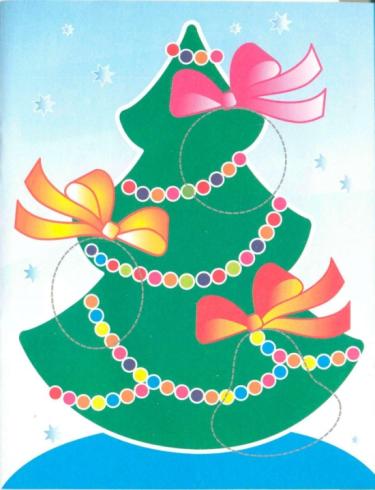 Цель проекта:  Развитие у детей дошкольного возраста устойчивого интереса к русской народной культуре в процессе ознакомления с православными праздниками
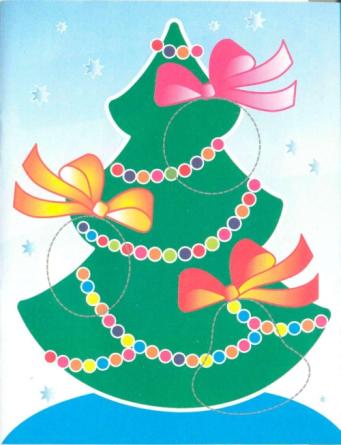 Задачи проекта:
Ознакомление детей с историей праздника Рождества Христова. 
Формирование у детей желание знакомиться с устным народным творчеством (стихи, зазывалки, колядки, потешки). 
Создание условия для исследовательской деятельности детей. 
Развитие художественно-творческой деятельности путём изготовления предметов (подарков декоративно - прикладного искусства). 
Воспитание у детей чувства причастности к русской культуре, обществу, которое дорожит своим прошлым, как достоянием. 
Воспитание доброты, милосердия, сострадания ко всему живому на земле.
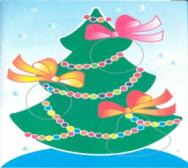 Этапы организации проекта:
1 этап - Подготовительный:
1.1. Формирование целей и задач проекта. 
1.2. Создание творческой группы. 
1.3. Планирование проекта и подбор литературы. 
1.4. Привлечение к сотрудничеству педагогов ДОУ, родителей и социальных партнеров (приходской совет храма). 
2 этап - Основной (формирующий):
2.1. Создание условий для мотивации детей на проектную деятельность.
2.2.Непосредственно образовательная деятельность.
3 этап – Заключительный:
3.1. Создание презентации проекта. 
3.2. Праздник в храме с. Писцово.
3.3. Выставка рисунков и поделок в Храме c.Писцово.
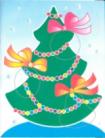 I этап - Основной (формирующий):1. Создание мотивацииПросмотр мультфильма «Рождество Христово»
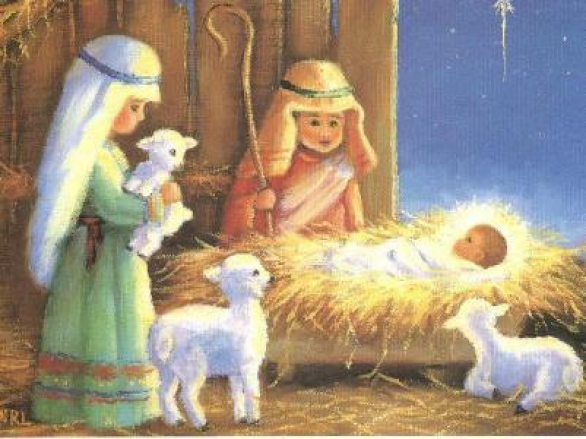 Самостоятельная изобразительная деятельность :
Раскраски на тему «Рождество Христово»
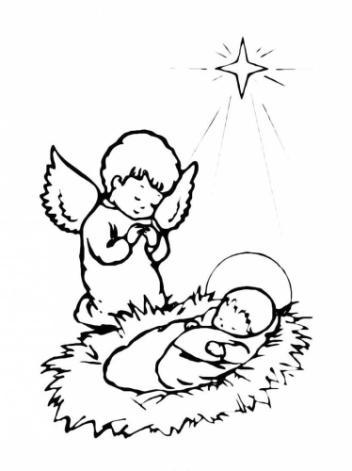 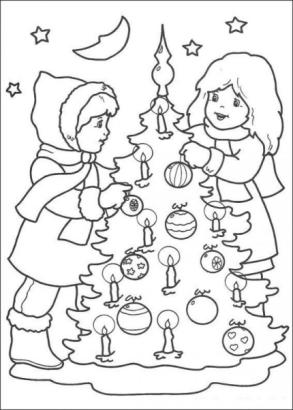 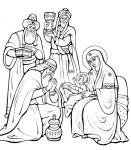 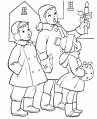 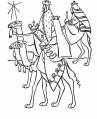 2. Непосредственная образовательная деятельность:
1. Беседы с использованием иллюстрированного альбома в технике коллажа «Рождество»:
Чему учил людей Иисус Христос? 
Что такое «Хорошо» и что такое «Плохо». 
Русские народные пословицы о «хорошем» и «плохом».
Красота русских церквей и устройство вертепа в церкви. 
Дети и Рождество. 
Рождественские колядки.
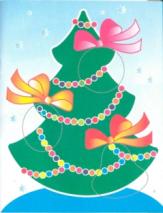 2. Дидактические игры:
Составление картинки «Рождество Христово». 
Игра-классификация «Какие животные могли быть в вертепе? ».
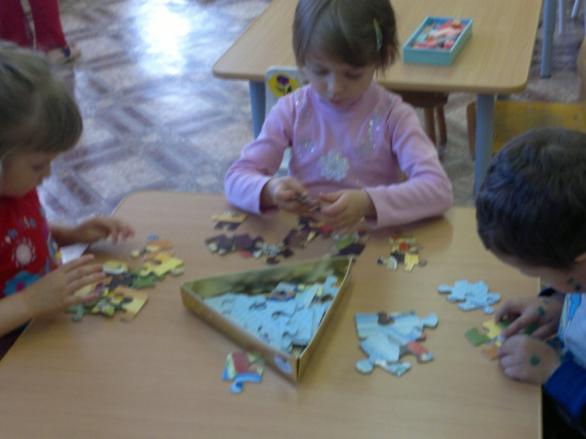 3. Подвижные игры:
Эстафеты «Зимние забавы»
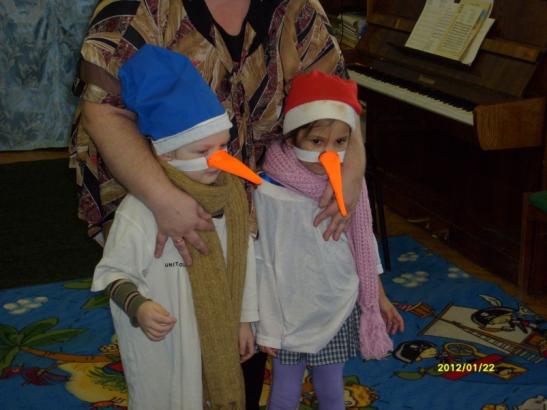 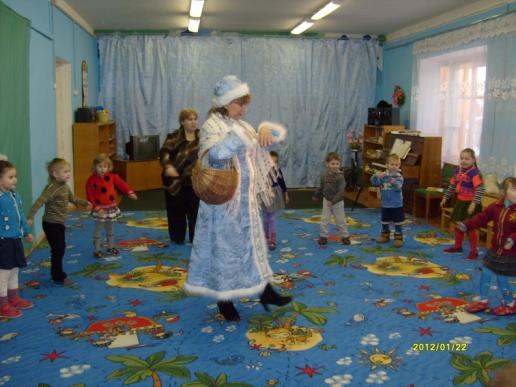 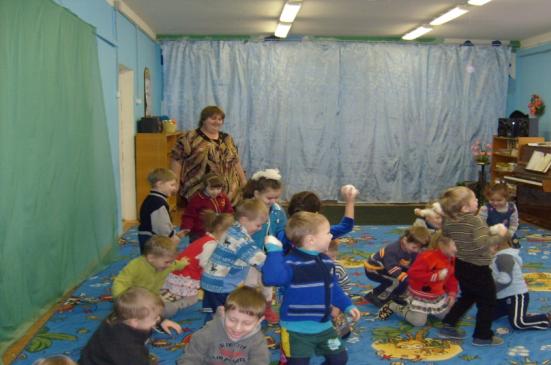 4. Изобразительная деятельность:
Изготовление вертепа ( коллективная работа). 
Игрушки для рождественской елочки своими руками (аппликация с элементами конструирования). 
Ангел (аппликация с элементами конструирования). 
Изготовление рождественской елочки.
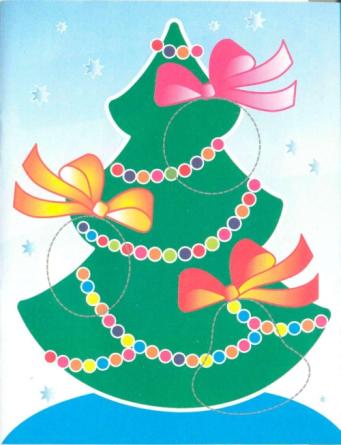 5. Чтение художественной литературы: Разучивание стихотворений о рождественском празднике
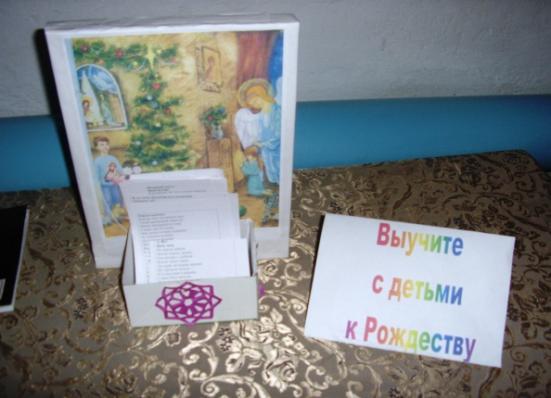 6. Изготовление  рождественского вертепа, елочки и елочных украшений
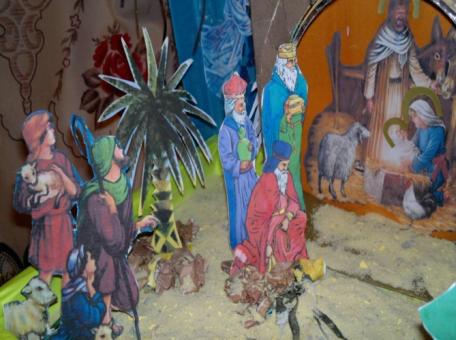 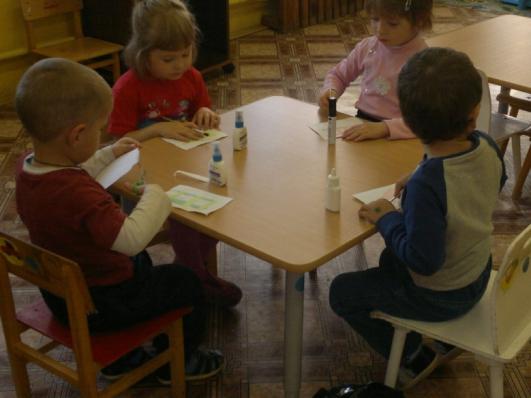 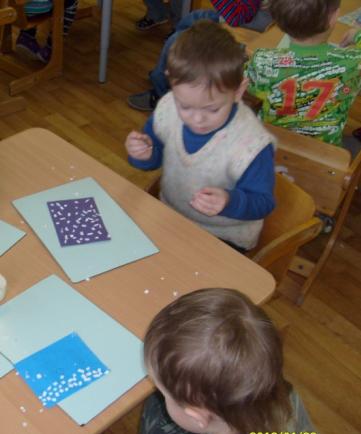 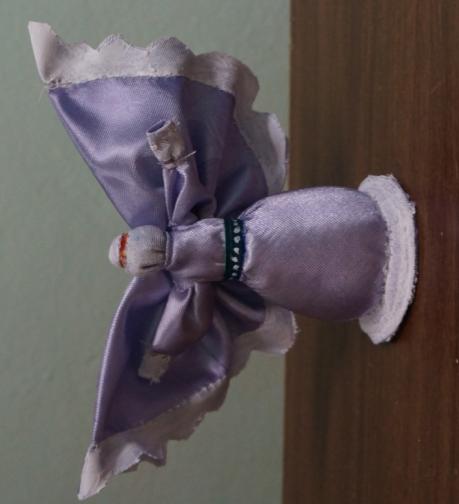 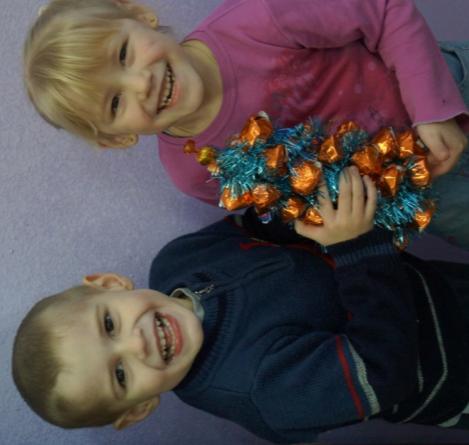 Рождество. мастерим всей семьёй
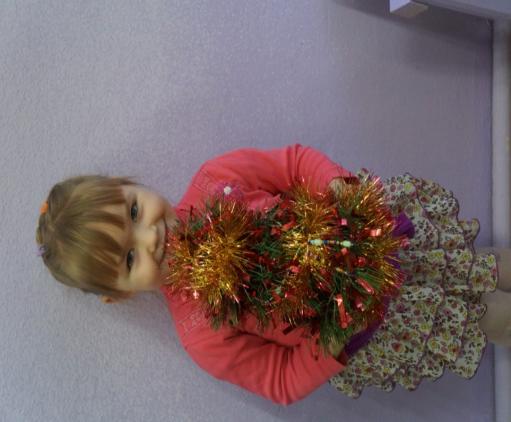 3 этап – Заключительный
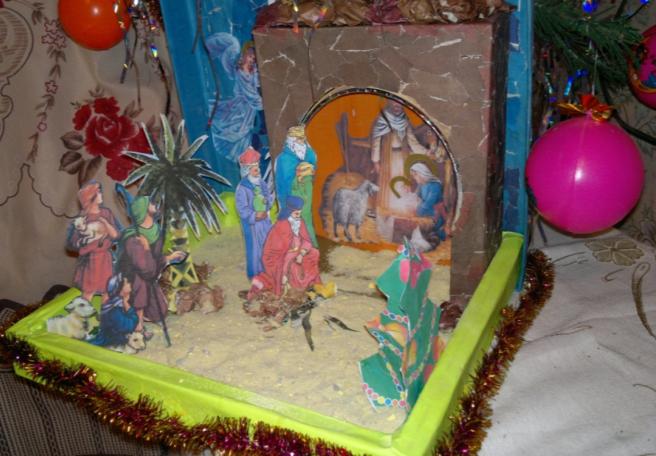 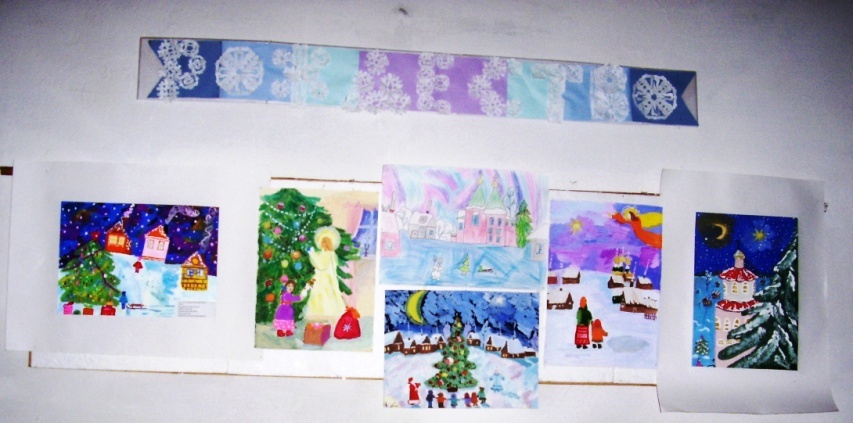 Выставка рисунков и поделок в храме
Рождественская елка В ХРАМЕ
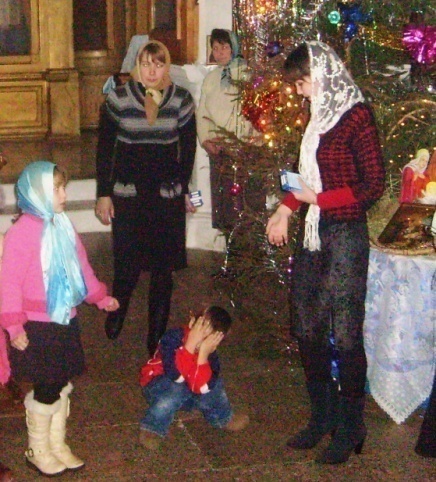 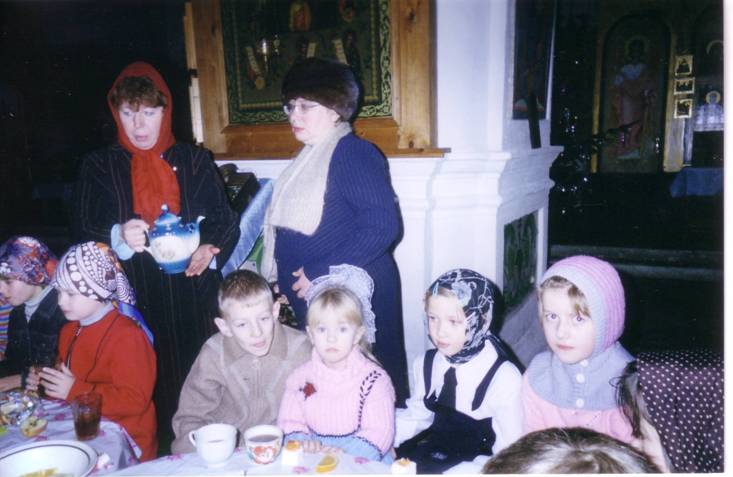 Спасибо За внимание!
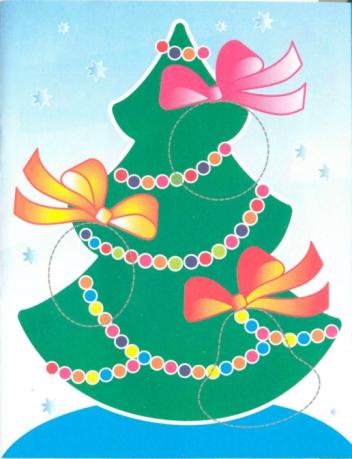